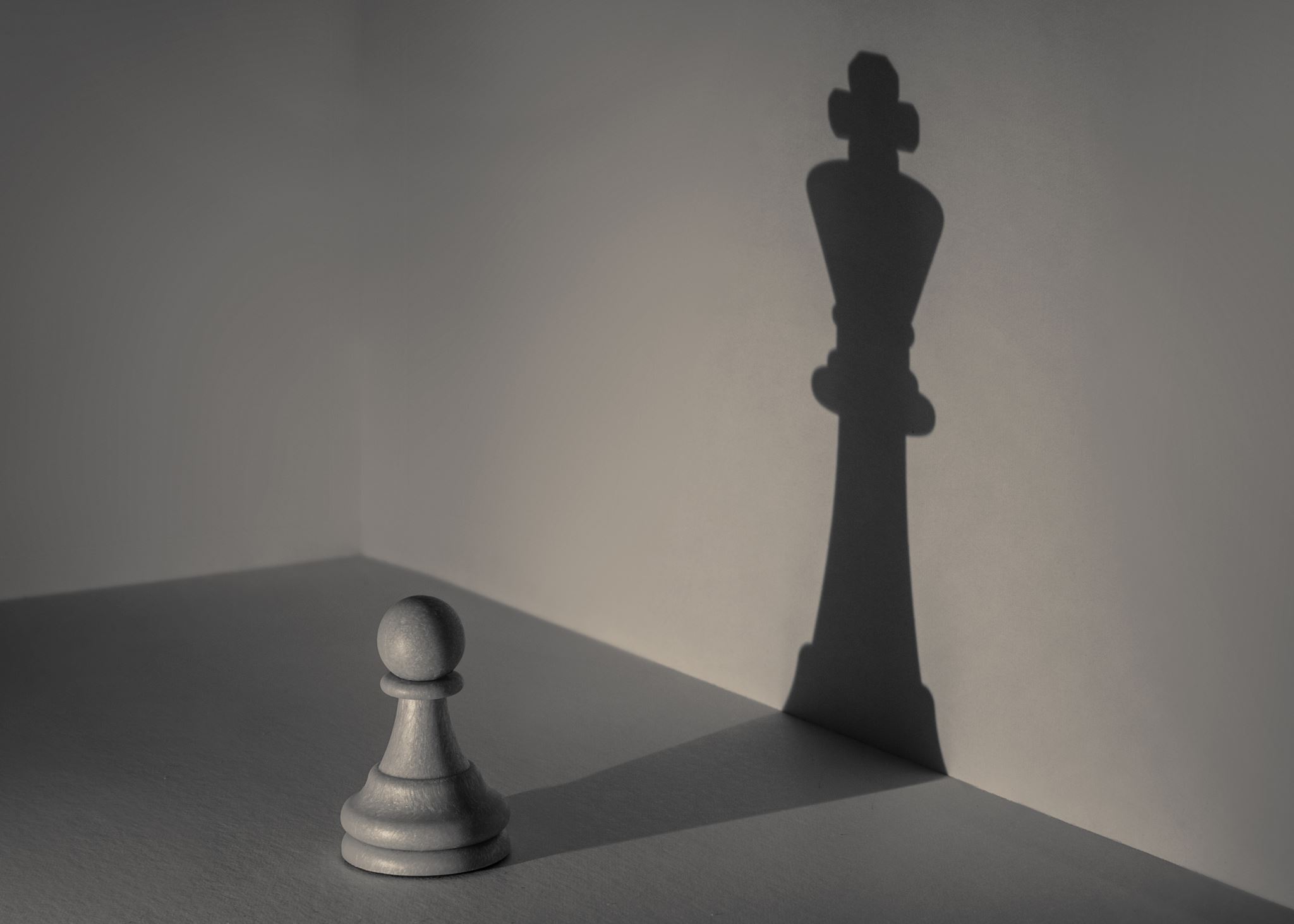 Differential Attainment in Medical Students
Dr Sarju Patel and Dr Bethan Stephens
On behalf of the differential attainment working group
Session Overview
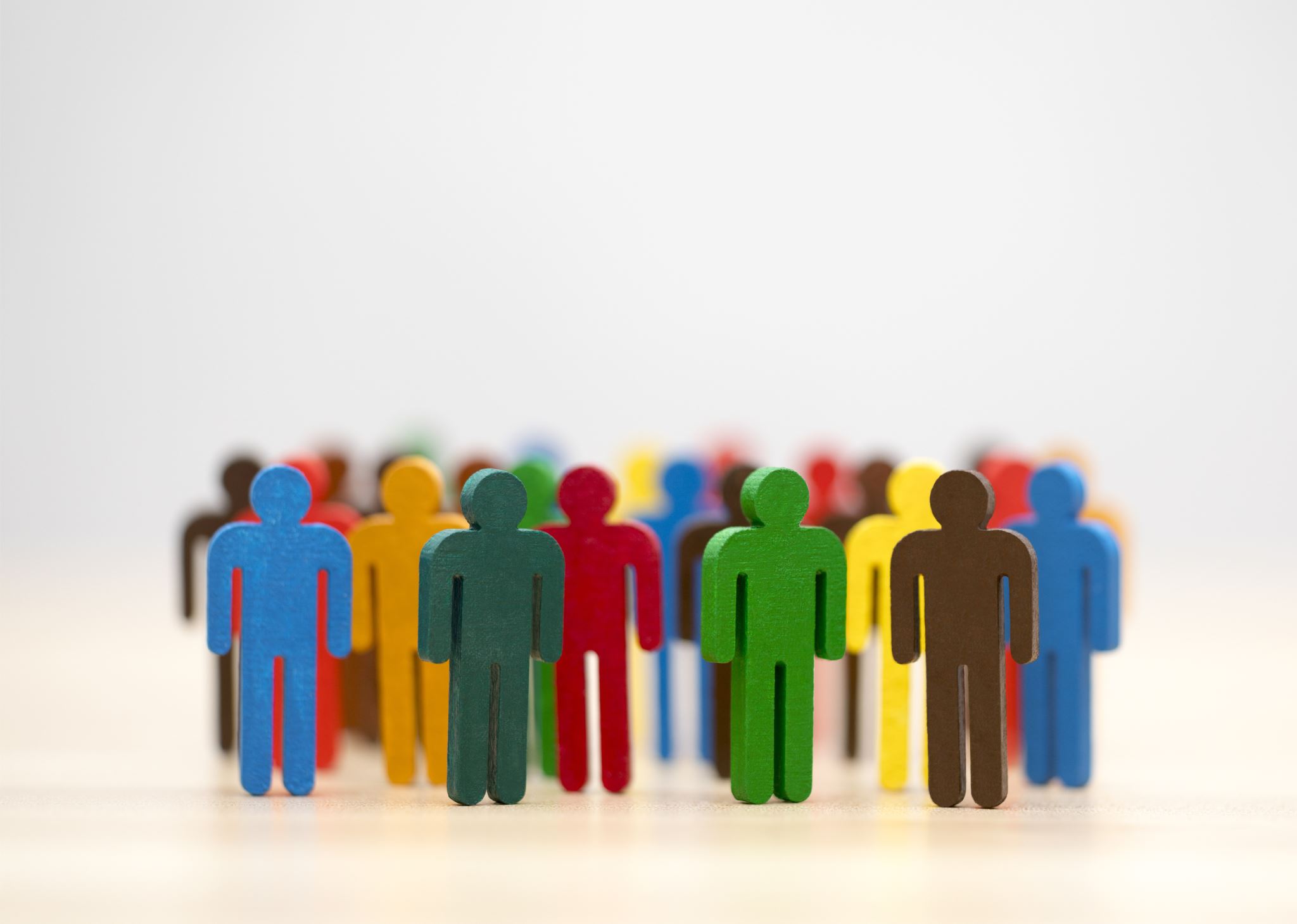 Differential Attainment
Differential Attainment refers to disparities in outcomes and performance among different demographic groups
Differentials that exist because of ability are expected and appropriate
Differentials connected solely to age, gender or ethnicity of a particular group are not acceptable
Can be manifested in different areas – Exam pass rates, recruitment outcomes and progression through training
Systemic in undergraduate and postgraduate medical education
[Speaker Notes: What is Differential Attainment
Differential attainment is defined by the GMC as a ‘gap between attainment levels across different groups of doctors and amongst other professions.‘ It’s accepted that differences based on individuals is ‘expected and appropriate’ however, differences based on factors unchangeable by an individual such as race, age, gender or ethnicity is unfair.’

What is Cardiff University doing to tackle DA
The Racial Harassment Charter for Medical Schools by the BMA alongside the GMC has created clear standards in which medical schools should ensure that medical education is equal inclusive and diverse. Cardiff University along with 40 other medical schools have signed and committed to this charter to tackle racial harassment and embed EDI Values through the medical school system. This is to change a culture that has previously dismissed and marginalised minority groups. (2)

CU has been awarded the Bronze Race Equality Charter mark where we have made a commitment to address the attainment gap]
Isn’t it Just a Biased Exam?
[Speaker Notes: How does placement experience impact
Engagement in learning
Willingness to make mistakes]
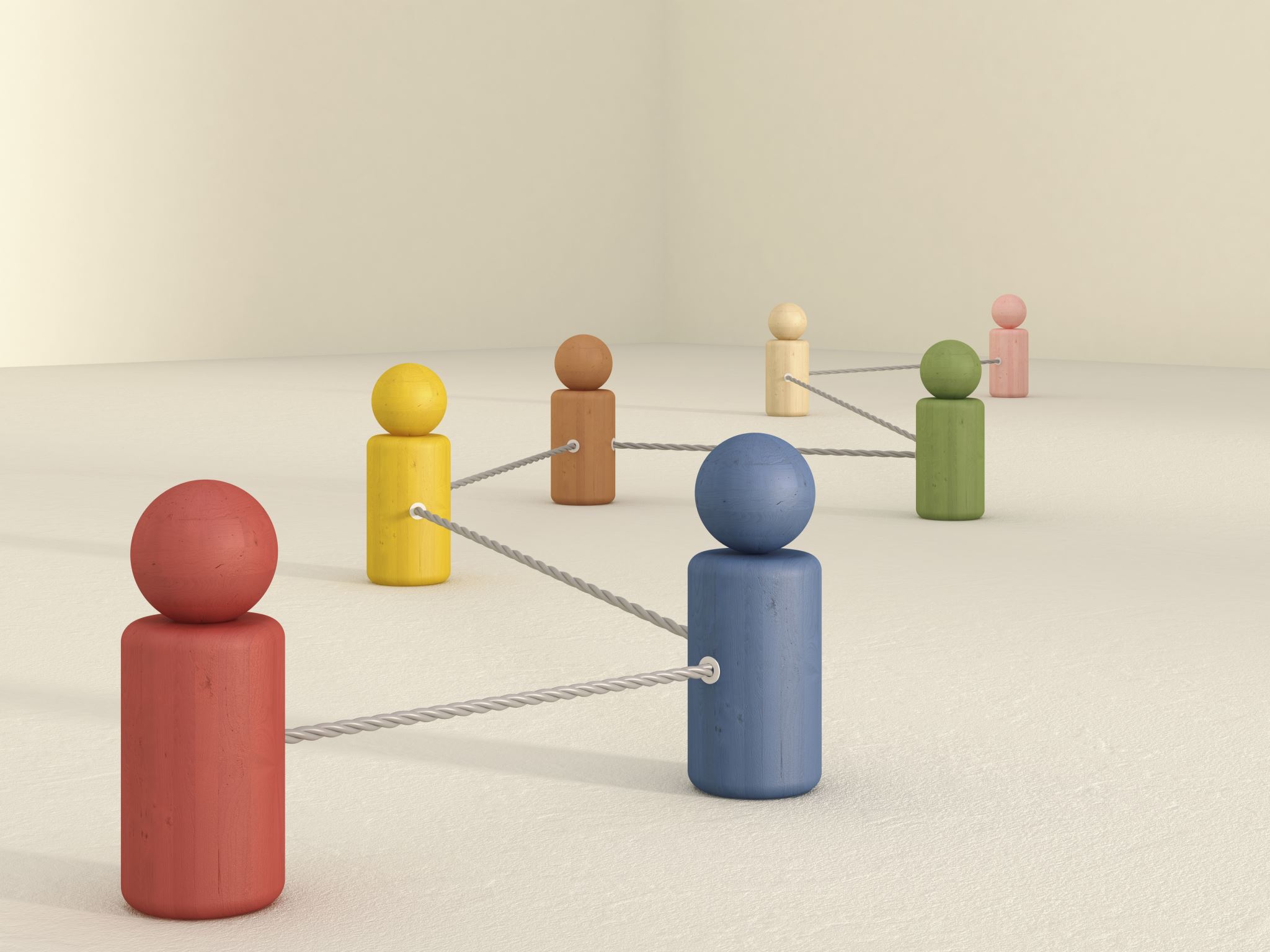 Potential Barriers to Attainment
Difficulties into relationships with fellow students, educators, patients and trainers
Different learning styles
Language barriers and cultural references
Unconscious bias
Distance from support network
Additional pressures
[Speaker Notes: What contributes to DA
Discrimination direct and indirect
Biases conscious and unconscious
Social interactions
Inclusive curricula
Able to be authentic self

All these culminate in a Sense of belonging]
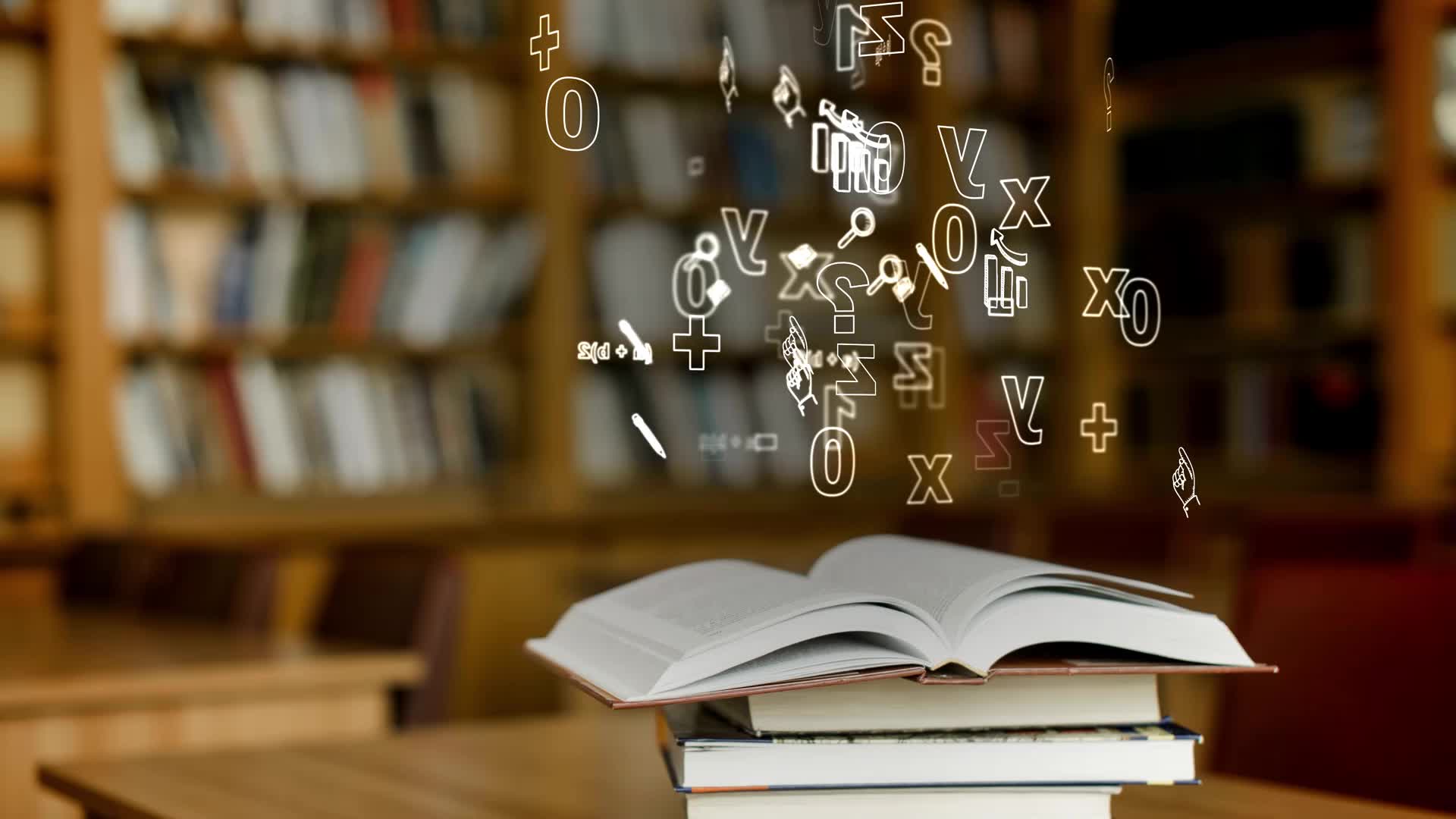 Centre for Medic Education
Improving the learning environment 
Reducing the financial burden of learning 
University level actions 
Action in Examinations
[Speaker Notes: University level actions:
Report and Support: Auditing of the complaints process – There’s a need for reassurance that complaints due to negligent behaviour and harassment is being delt accordingly with a 0-tolerance attitude to protect students learning environments and outcomes of complaints are being shared with students. -  raising awareness on how to report issues 

C4ME level actions:
Improving communication between HUBs and wards – staff on wards need to be aware of students and what they’re expected to achieve on placement, so we are maximising learning opportunities. 
Need to understand and investigate the facilities for religious students. 
Phase 1 not teaching between 1pm and 2pm on Friday’s]
Centre for Medic Education
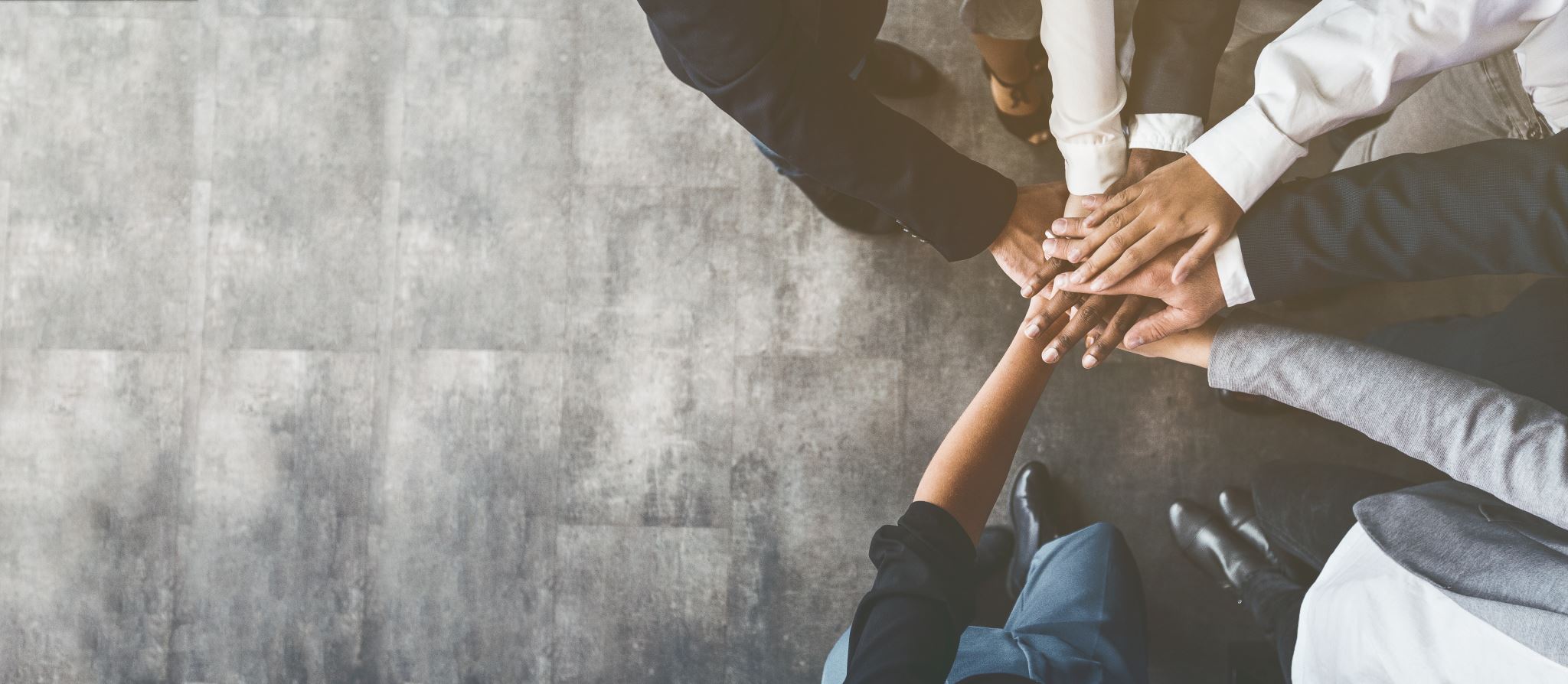 What can we do as educational supervisors?
Individualised support
Embrace diversity
Early identification
Faculty development
What are the challenges that Educational supervisors face?
Do you have any positive experiences you can share
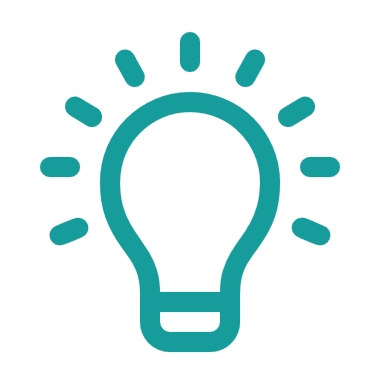 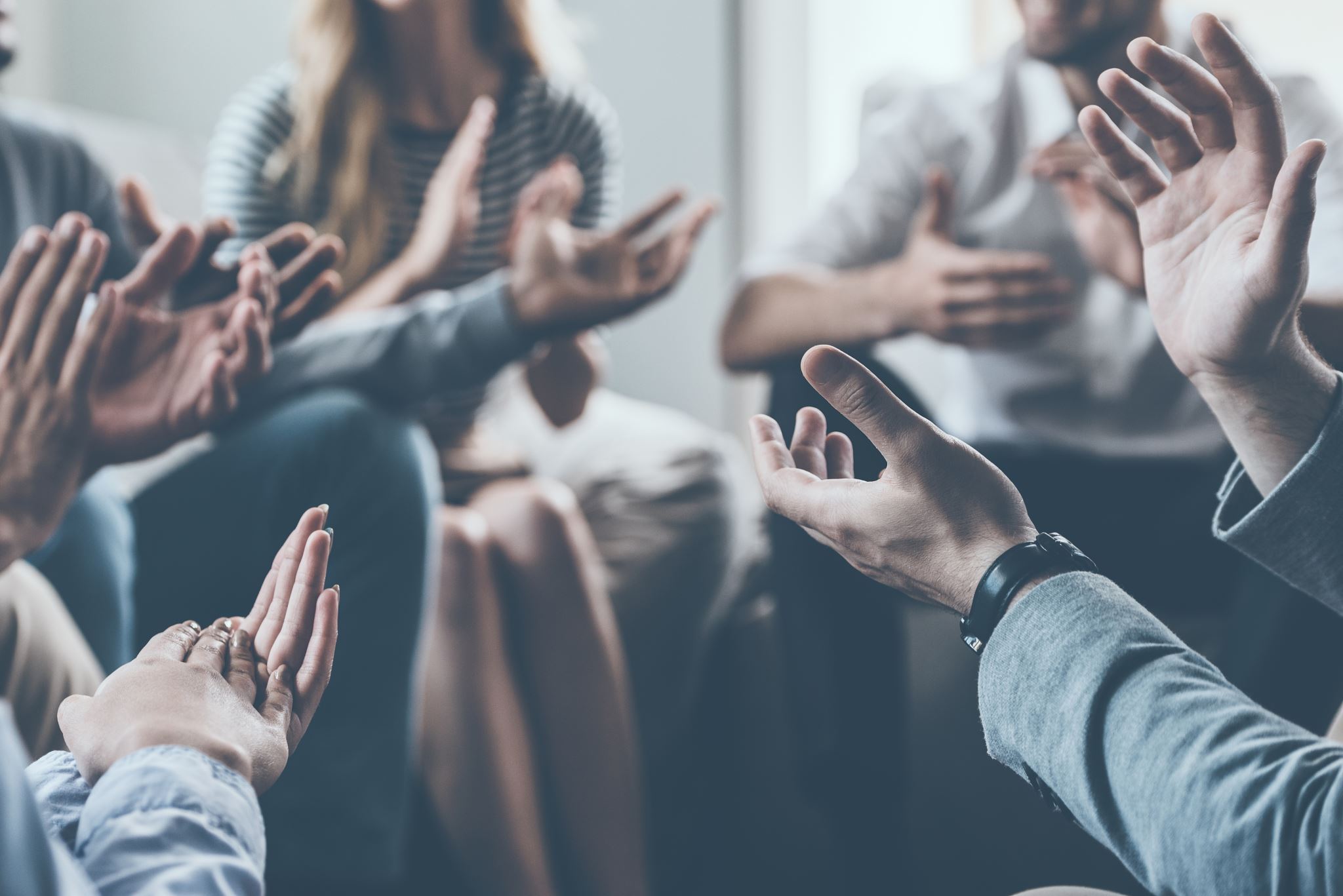 Thank you for listening
Dr Bethan Stephens 
StephensBL@cardiff.ac.uk


Dr Sarju Patel
patels2@cardiff.ac.uk